Avoiding Online Cheating
Dr. Richard Jerz
1
© 2011 rjerz.com
Topics
Detection
Avoidance
Faculty Education
How can LMSs help?
Course Compass (Publisher tools)
Blackboard
Moodle
Others
2
© 2011 rjerz.com
Detection Example
Exams are to be taken independently!
3
© 2011 rjerz.com
Detection
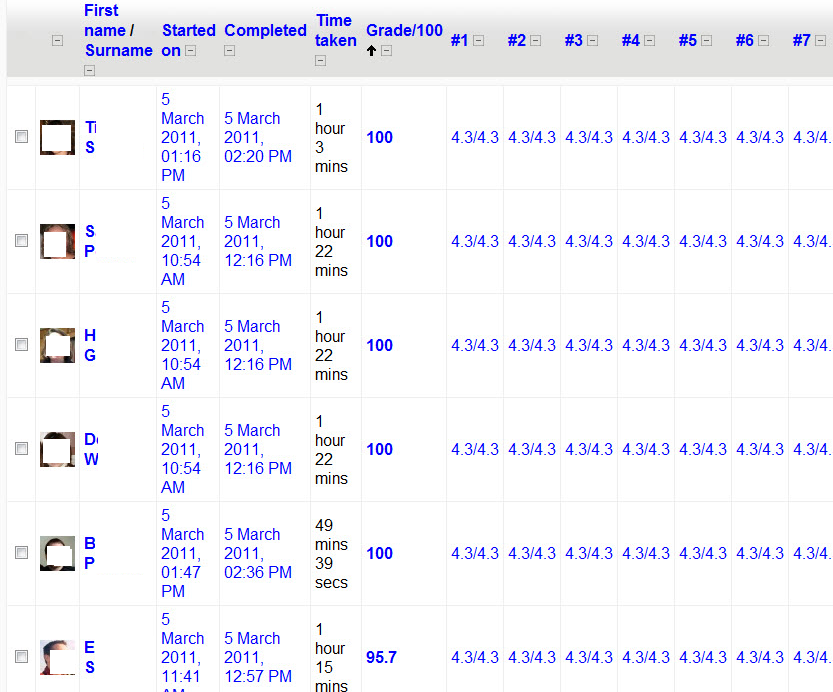 4
© 2011 rjerz.com
Detection - Continued
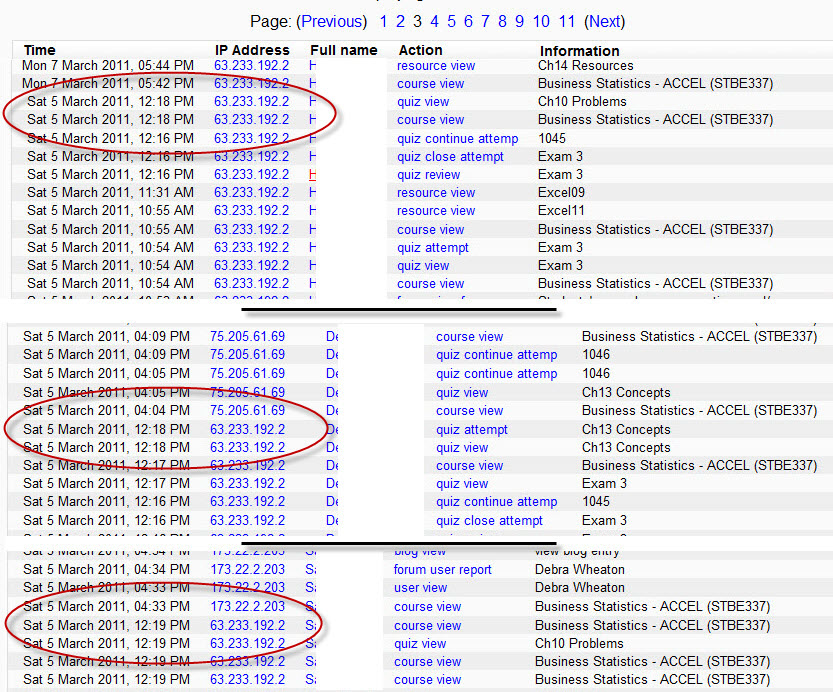 5
© 2011 rjerz.com
Detection
Time stamps
Location stamps (IP address)
Results/Scores

File sizes (where appropriate)

Anti-plagiarism tools (where appropriate)
6
© 2011 rjerz.com
Avoidance
Proctored Exams
Randomization Methods
Multiple versions 
Security tools
Make exams worth less points
Miscellaneous
7
© 2011 rjerz.com
Proctored Exams
Central Location of exam
Exams at the same time
Administrative (i.e., student picks a proctor)
Remote Proctor Authentication(e.g., SoftwareSecure)
8
© 2011 rjerz.com
Randomization
Multiple exams (similar version)
Questions picked randomly
Algorithmically generated numerical responses
Publisher products
9
© 2011 rjerz.com
Security Tools
Browser security
IP security
Timed exams
Cameras
Password protection
10
© 2011 rjerz.com
Miscellaneous
For papers, picking appropriate themes
Making projects be individualized
11
© 2011 rjerz.com
Faculty Education
Examples (anonymous, of course)
Randomization techniques
12
© 2011 rjerz.com